Maths
In Summer 2, Bramble Class will be learning about time, statistics and position and direction. We will use reasoning and problem solving to challenge our skills in these areas.
Throughout the half-term, we will be consolidating our addition and subtraction knowledge, using our daily Quick Maths sheets to develop our arithmetic skills, as well as DNAs to recall and retain past learning.
English
Our text this half term will be Dear Greenpeace by Simon James. In class, we will be focusing on two different writing genres: an informational text which includes instruction writing and a narrative in which we will invent our own stories. 
We will be writing instructions on how to care for a pet, then exploring and writing our own versions of the story Dear Greenpeace. 
We will continue to focus on our spelling using our Year 2 spelling rules through the Scode Spelling Programme.
Curriculum – Geography
This half term in Year 2, as Geographers, we will be focusing on the question ‘Where would you rather live, Cleethorpes or Cairo?’ 
We will be exploring this question by identifying the geographical features of both places, then comparing them to decide where we would rather live.
Bramble Class Newsletter 
Summer 2 2025
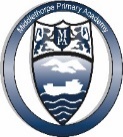 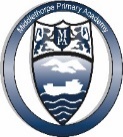 Home Reading
Please continue to encourage your child to read their school colour-banded reading book  at least 5 times per week. Each of these reads can be noted in their reading record. Reads will be counted every Wednesday. 
Reading should be a delightful experience, we encourage you to revisit and reread other favourite books and stories with your child.
Spelling and Handwriting
Please continue to support your child to practise their spellings and handwriting. All Bramble Class children should use cursive letter formation and be ready to join handwriting where appropriate.
Science

In summer 2, we will be learning about Living things and their habitats. Here, we will learn about how animals survive, what they eat including food chains and food sources.
Homework
Each week the children will be given a geography or science task, based on the knowledge organiser.
Your child will also receive spelling practise based on the Y2 common exception word spelling list.
Remember that any pupil led ideas, work and out of school achievements will be welcomed and celebrated!
Wider Curriculum
ICT – Information Technology 
PSHE – Changing Me 
Music – Reflect, Rewind and Replay.
PE – Rounders and Locomotion.
Our PE Days
Bramble Class will have PE on a Tuesday afternoon.
Please ensure that children have a full PE kit in school on this day. 
Long hair should be tied back and earrings removed as outlined in the school’s uniform policy on our website.